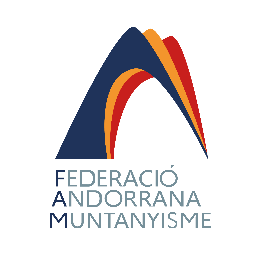 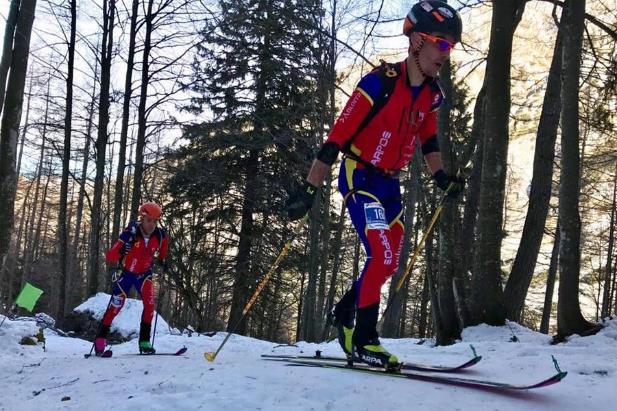 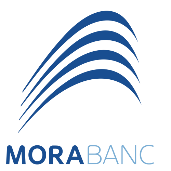 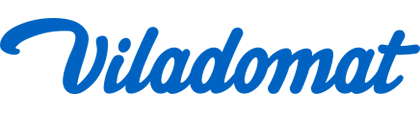 Equip NacionalD’Esquí de muntanya2018-2019
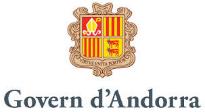 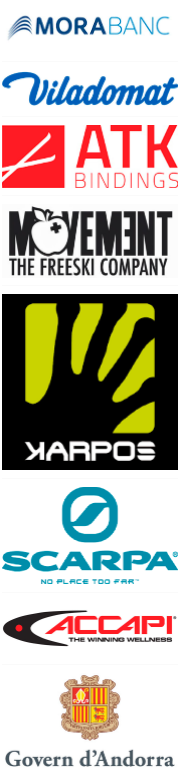 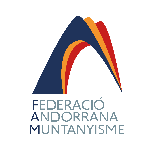 Valors de l’Equip Compromís amb el Planeta
ECO PARTNER 

Equip Nacional Neutre en emissions de CO2
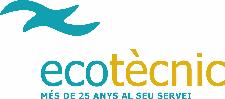 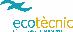 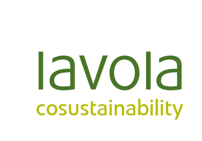 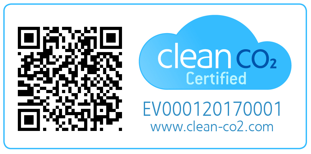 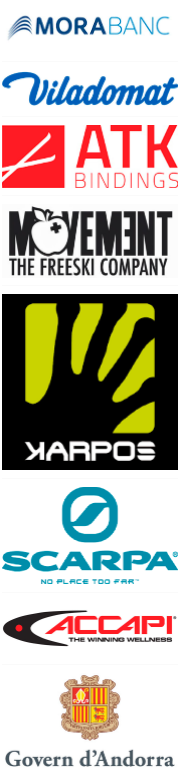 Objectius i Valors
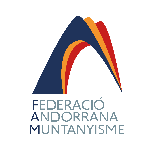 Compromís
Actitud
Resultats
Ser competitius al més alt nivell mundial
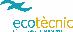 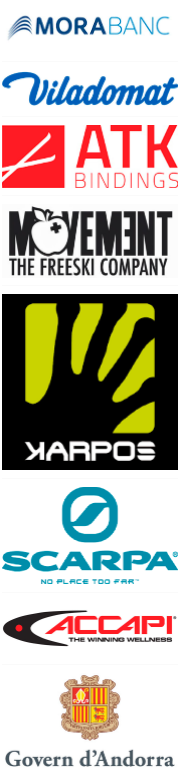 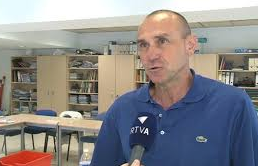 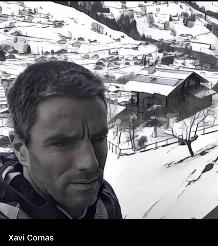 Estructura
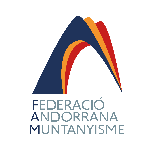 Seleccionador : Marc Pimienta
Tècnics : 
Xavier Comas
Xavier Capdevila 
David Fillet 
Estructura mèdica
Bernat Escoda (Metge)
Alicia Aleix (Preparació mental)
Alba Reguan (Dietètica)
Roger Font (Osteòpata) 
Director tècnic FAM : Carlo Ferrari
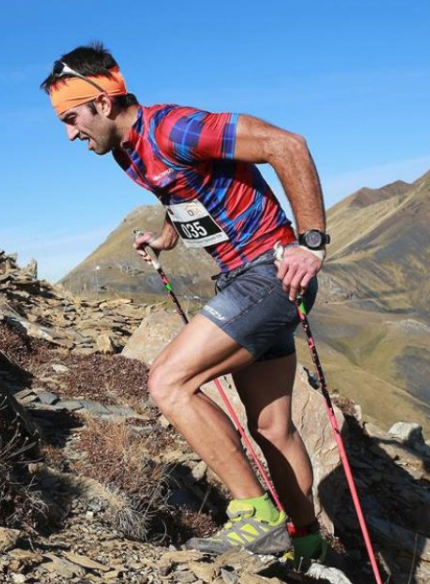 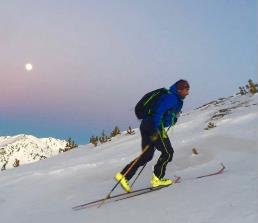 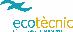 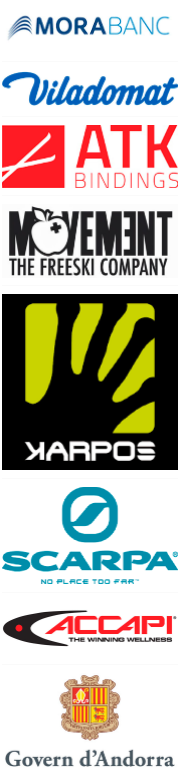 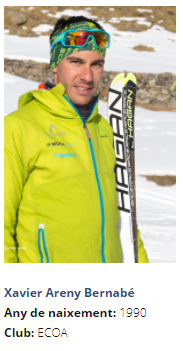 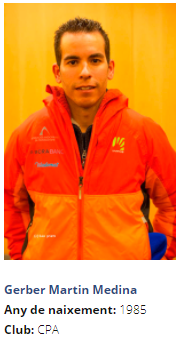 Equip FAM2019
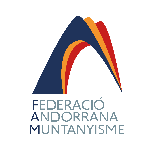 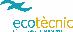 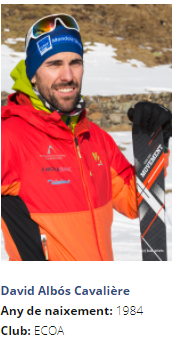 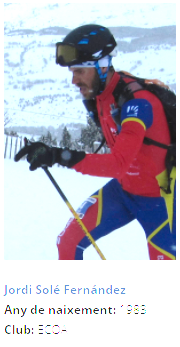 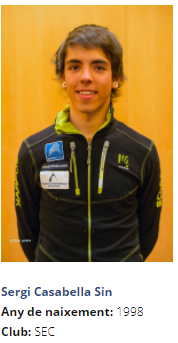 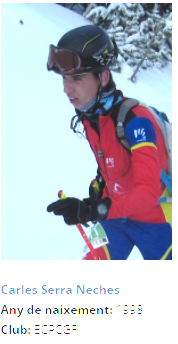 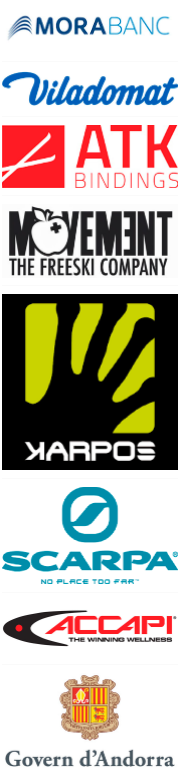 Equip FAM2019
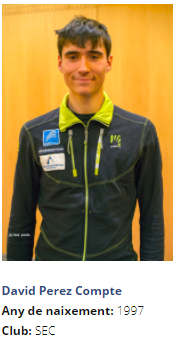 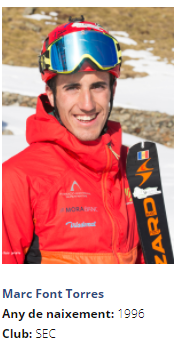 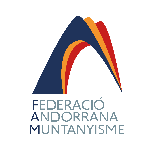 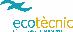 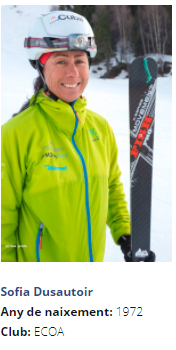 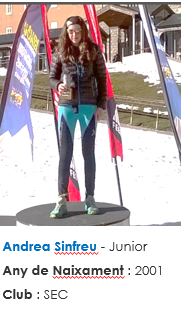 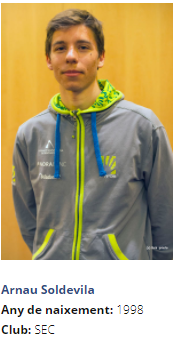 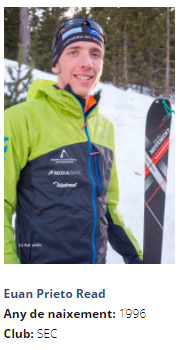 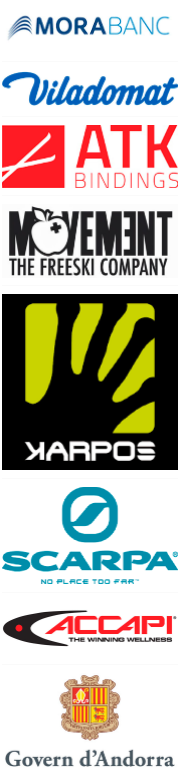 Calendari Elit
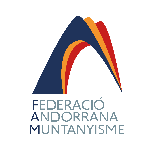 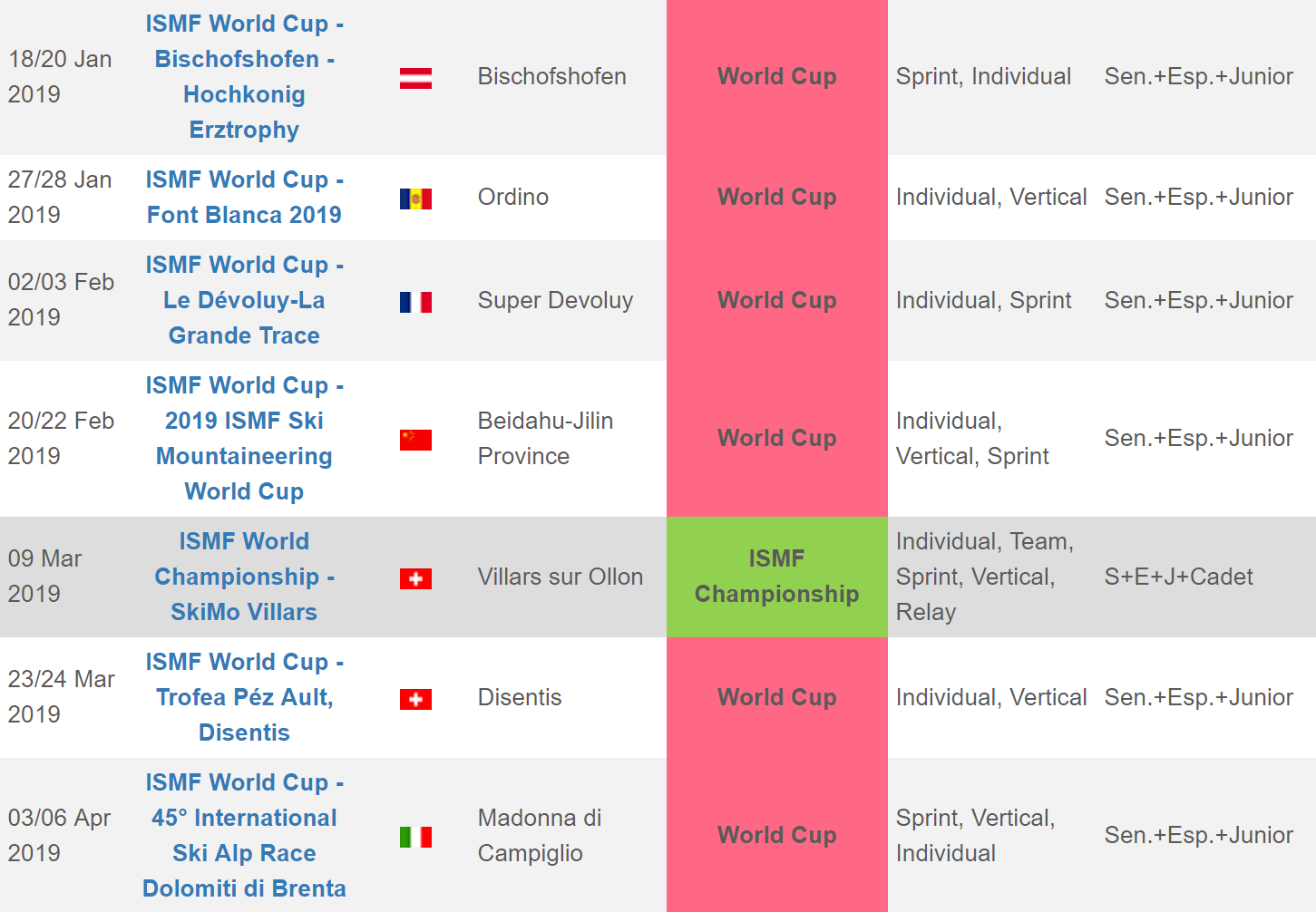 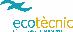